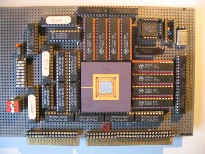 Embedded Computer Architecture5SAI0Chip Multi-Processors(ch 8)
Henk Corporaal
www.ics.ele.tue.nl/~heco/courses/ECA

h.corporaal@tue.nl
TUEindhoven
2016-2017
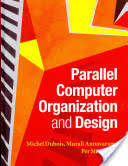 Welcome back
Chip Multi-Processors
8.3: Multi-threading: 
Coarse grain multi-threading
Fine-grain multi-threading
SMT (simultaneous multi-threading)
called hyperthreading by Intel




Material: 
Book chapter 8
8.3: SMT
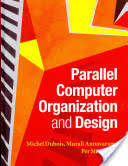 New Approach: Multi-Threaded
Multithreading = multiple threads share the functional units of 1 processor
duplicate independent state of each thread e.g., a separate copy of register file, a separate PC
HW for fast thread switch; much faster than full process switch  100s to 1000s of clocks

When to switch?
Next instruction next thread (fine grain), or
When a thread is stalled, perhaps for a cache miss, another thread can be executed (coarse grain)
Multithreaded Categories
Simultaneous
Multithreading
Multiprocessing
Superscalar
Fine-Grained
Coarse-Grained
Time (processor cycle)
Thread 1
Thread 3
Thread 5
Thread 2
Thread 4
Idle slot
Fine-Grained Multithreading
Switches between threads on each instruction, causing the execution of multiples threads to be interleaved 
Usually done in a round-robin fashion, skipping any stalled threads
CPU must be able to switch threads every clock
Advantage: it can hide both short and long stalls, since instructions from other threads executed when one thread stalls 
Disadvantage: may  slow down execution of individual threads
Used in e.g. Sun’s Niagara
Course-Grained Multithreading
Switches threads only on costly stalls, such as L2 cache misses
Advantages 
Relieves need to have very fast thread-switching
Doesn’t slow down thread, since instructions from other threads issued only when the thread encounters a costly stall 
Disadvantage: hard to overcome throughput losses from shorter stalls, due to pipeline start-up costs
Since CPU issues instructions from 1 thread, when a stall occurs, the pipeline must be emptied or frozen 
New thread must fill pipeline before instructions can complete 
Because of this start-up overhead, coarse-grained multithreading is better for reducing penalty of high cost stalls, where pipeline refill << stall time
Used in e.g. IBM AS/400
Simultaneous Multi-threading ...
One thread, 8 units
Two threads, 8 units
Cycle
M
M
FX
FX
FP
FP
BR
CC
Cycle
M
M
FX
FX
FP
FP
BR
CC
M = Load/Store, FX = Fixed Point, FP = Floating Point, BR = Branch, CC = Condition Codes
Simultaneous Multithreading (SMT)
SMT: dynamically scheduled processors already has many HW mechanisms to support multithreading:
Large set of virtual registers that can be used to hold the register sets of independent threads 
Register renaming provides unique register identifiers, so instructions from multiple threads can be mixed in datapath without confusing sources and destinations across threads
Out-of-order completion allows the threads to execute out of order, and get better utilization of the HW 

Just adding a per thread renaming table and keeping separate PCs
IBM Power4
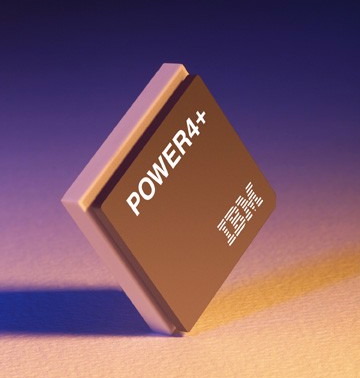 Single threaded
8 FUs
4-issue out-of-order
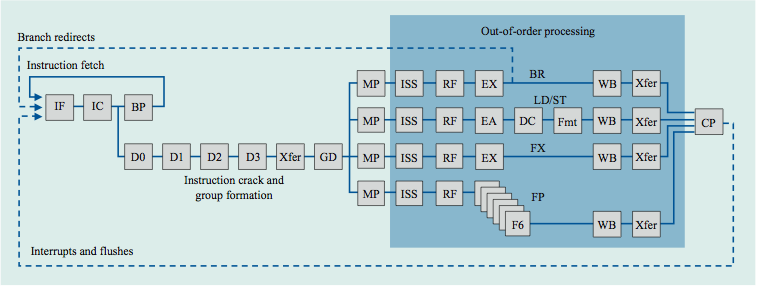 IBM Power5: supports 2 threads
2 commits (architected register sets)
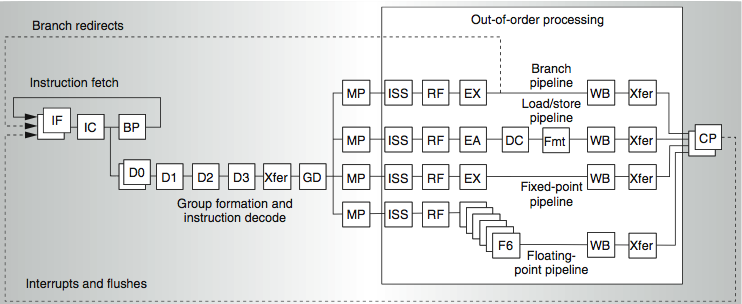 2 fetch (PC),2 initial decodes
Changes in  Power 5 to support SMT
Increased associativity of L1 instruction cache and the instruction address translation buffers 
Added per thread load and store queues 
Increased size of the L2 (1.92 vs. 1.44 MB) and L3 caches
Added separate instruction prefetch and buffering per thread
Increased the number of virtual registers from 152 to 240
Increased the size of several issue queues
The Power5 core is about 24% larger than the Power4 core because of the addition of SMT support
Power 5 thread performance ...
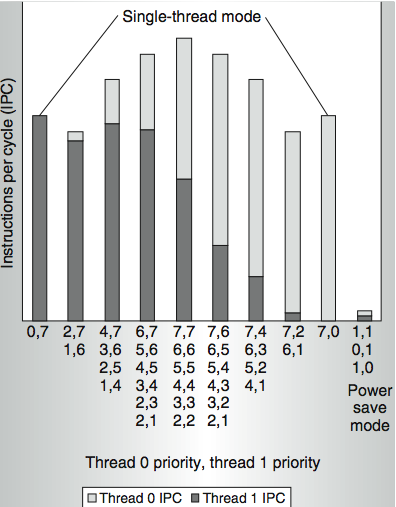 Relative priority of each thread controllable in hardware.
For balanced operation, both threads run slower than if they “owned” the machine.
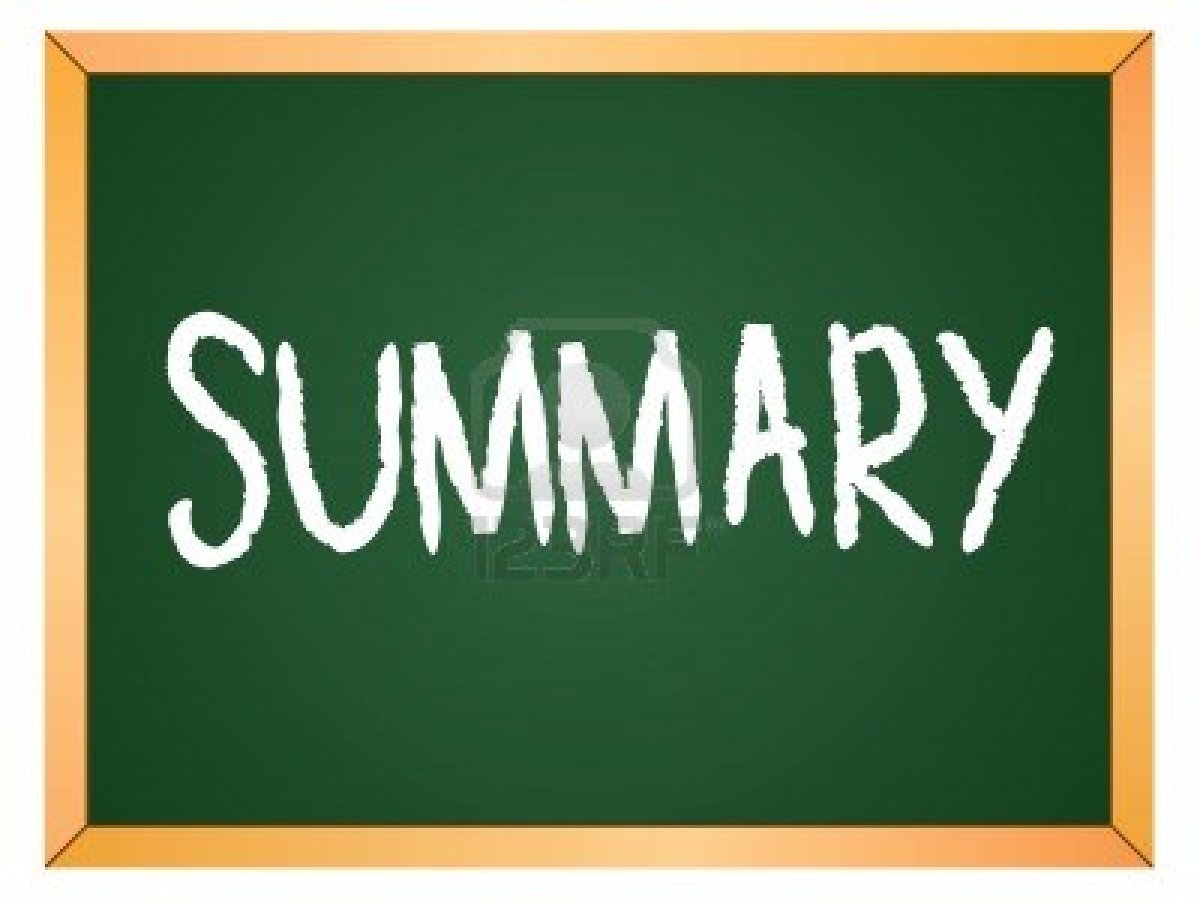 Do you like Multi-Threading?
Do we need it?
when?

Can you compare pros and cons of MT and Multi-Processing ?